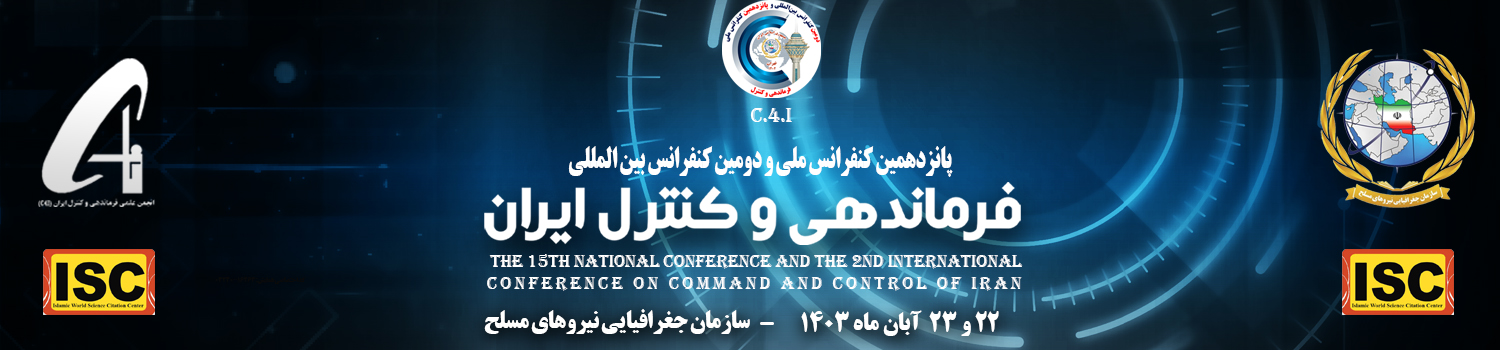 بسم الله الرحمن الرحیم
عنوان (قلم ب تیتر 24 توپر)
Title (Times New Roman bold Font, 24)
نویسنده اول: 
نام نویسنده اول با قلم ب نازنین 20 توپر
نام موسسه: نام موسسه با قلم ب نازنین 18 توپر

نویسنده دوم:
نام نویسنده دوم با قلم ب نازنین 20 توپر
نام موسسه: نام موسسه با قلم ب نازنین 18 توپر

(نام همه نویسندگان ذکر شود)
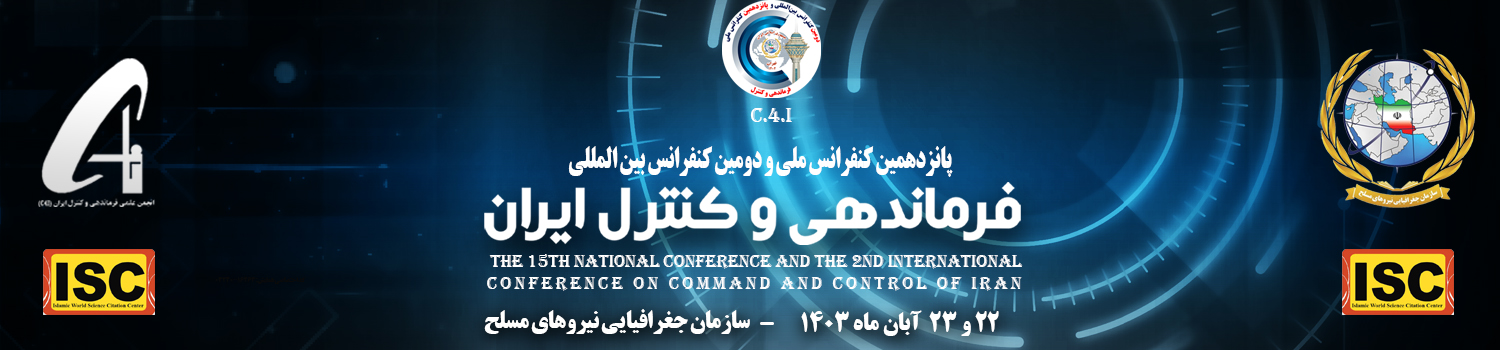 مقدمه
مقدمه با قلم ب نازنین 24 عادی، فاصله بین سطرها 1.5 سانتی متر ارائه شود ...
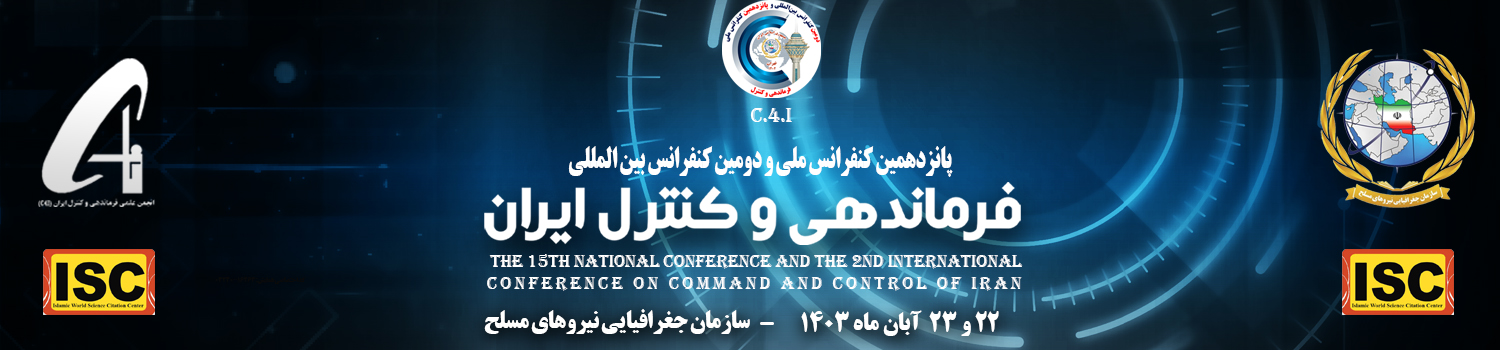 مبانی نظری
مبانی نظری با قلم ب نازنین 24 عادی، فاصله بین سطرها 1.5 سانتی متر ارائه شود ...
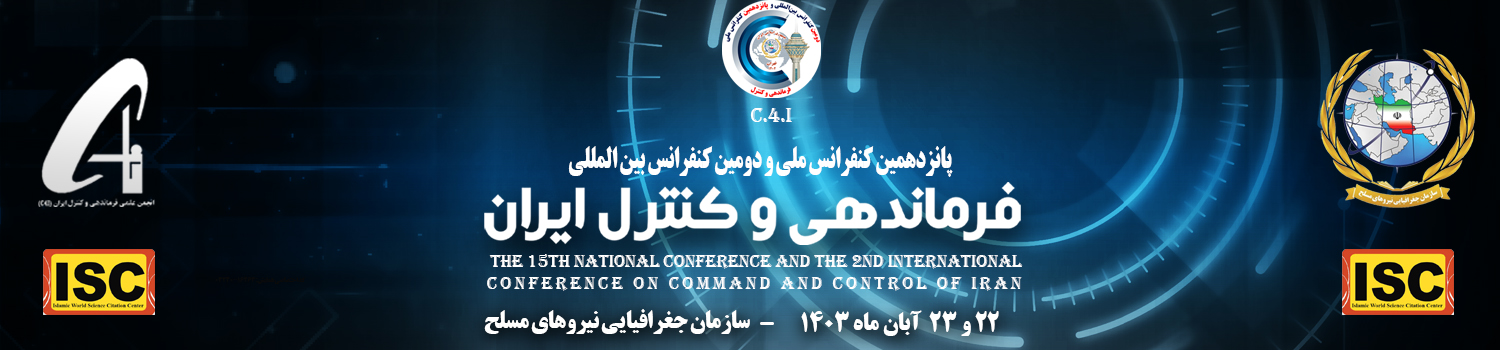 دوم و سوم بهمن 1400
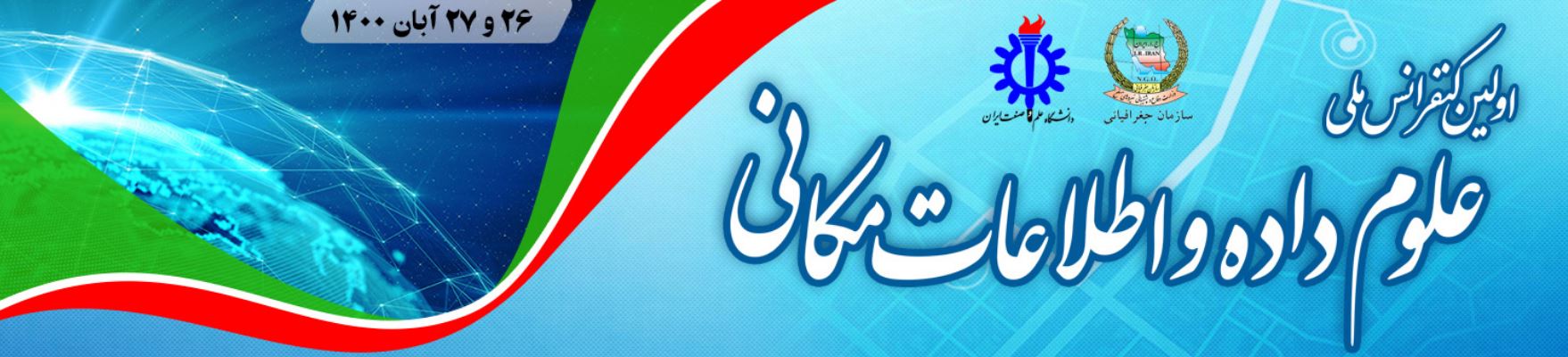 روش پژوهش
روش پژوهش با قلم ب نازنین 24 عادی، فاصله بین سطرها 1.5 سانتی متر ارائه شود ...
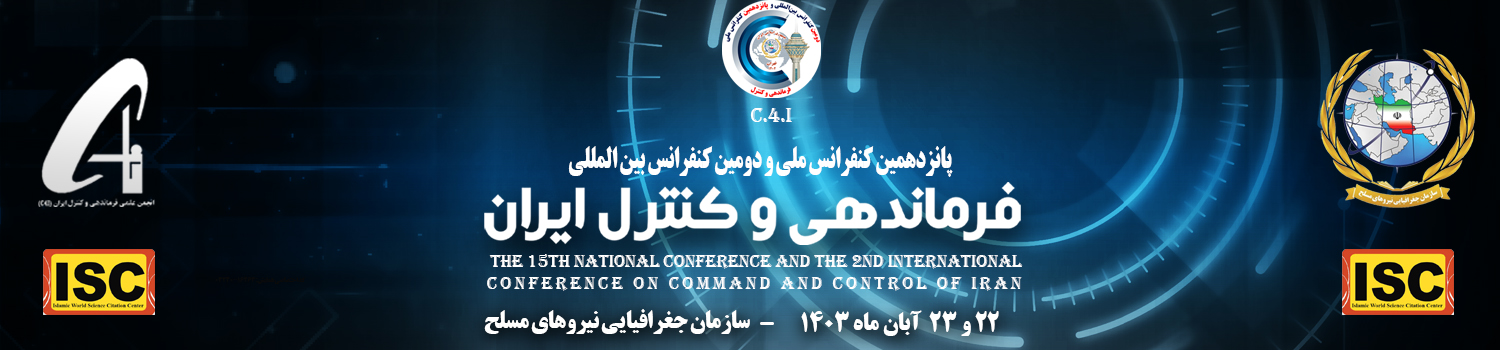 یافته‌ها
یافته‌ها با قلم ب نازنین 24 عادی، فاصله بین سطرها 1.5 سانتی متر ارائه شود ...
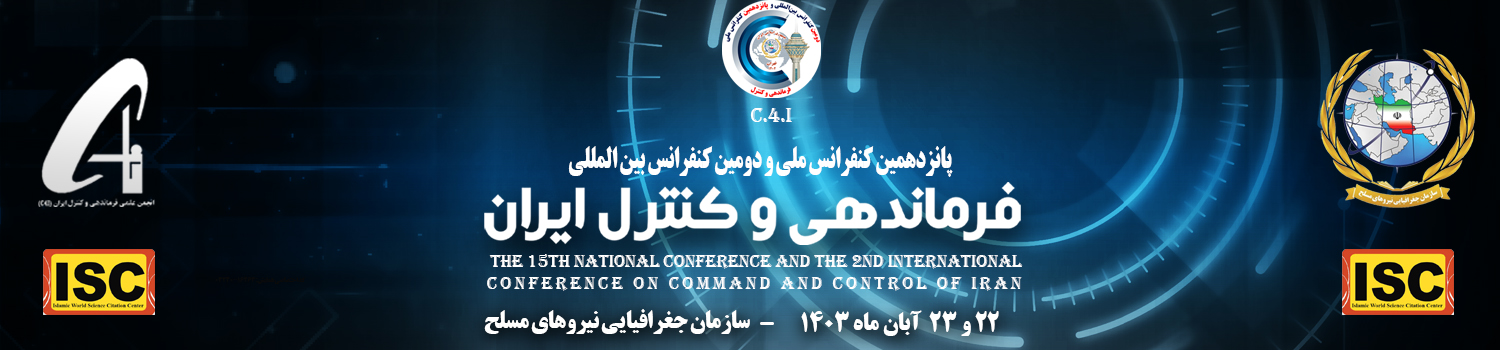 بحث و نتیجه‌گیری
بحث و نتیجه‌گیری با قلم ب نازنین 24 عادی، فاصله بین سطرها 1.5 سانتی متر ارائه شود ...
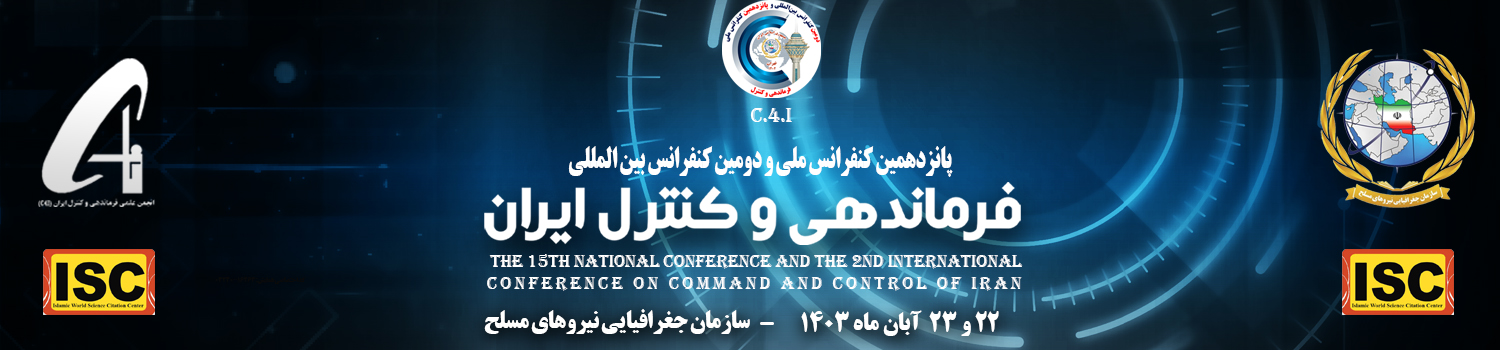 نمونه جدول (قلم ب نازنین 20)
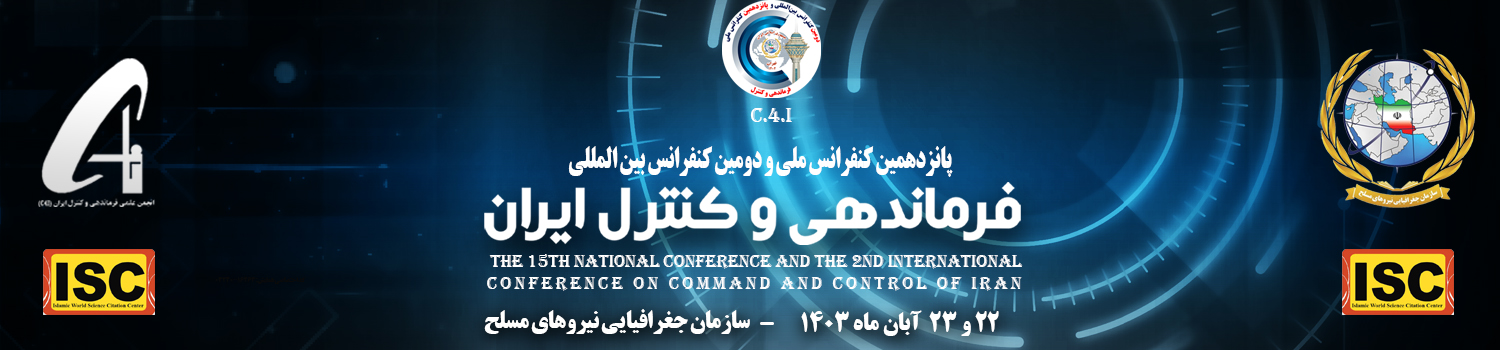 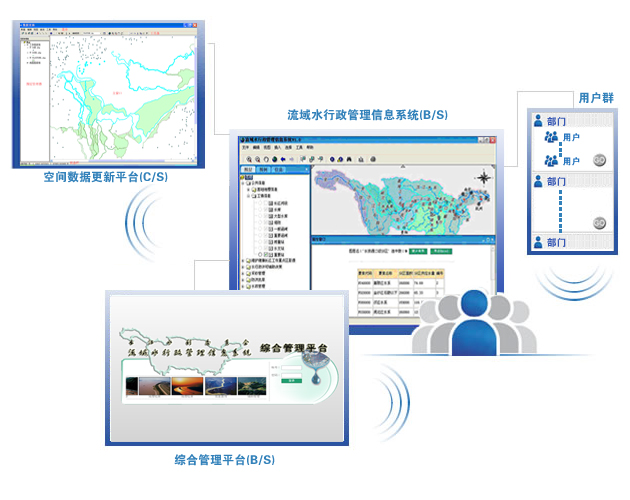 نمونه شکل (قلم ب نازنین 20)
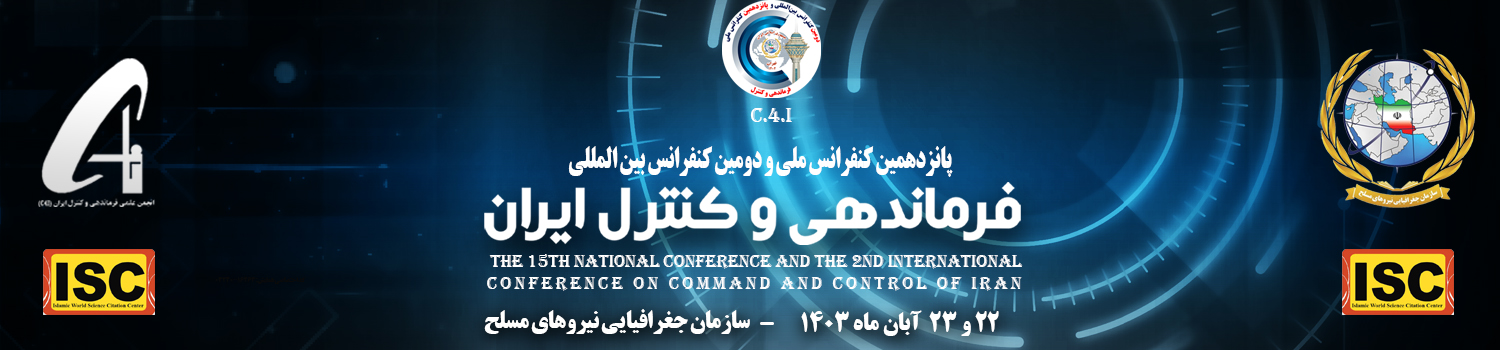 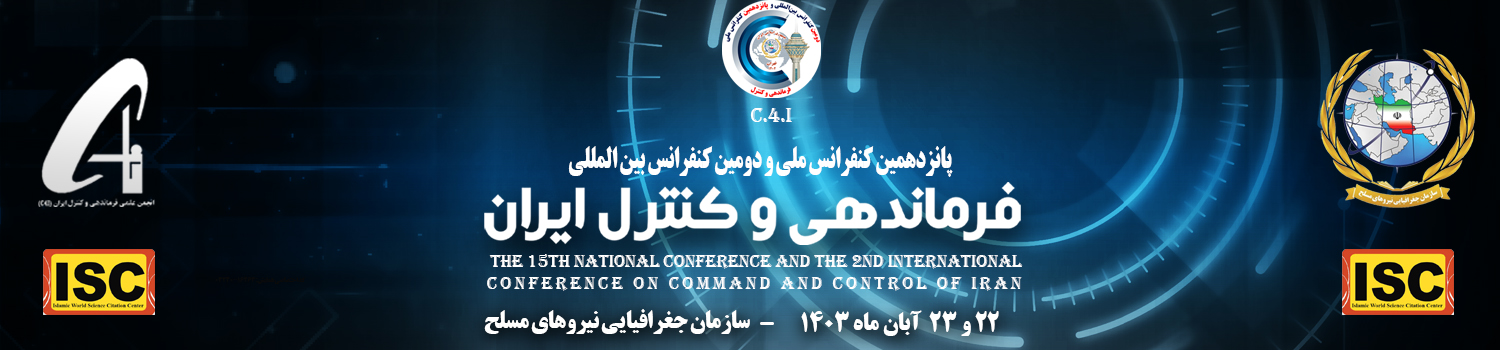